BÖLÜM 4
1
İŞÇİLİK GİDERLERİ
BÖLÜM HEDEFİ
2
İşçilik Giderleri bölümünde öğrenciler aşağıdaki becerileri kazanacaktır:
İşçilik giderlerinin özelliklerini tanıyacaklardır.
İşçilik giderlerindeki direkt ve endirekt özellik ayrımını kavrayacaklardır.
İşçilik ücretlerinin hesaplanmasında kullanılan sistemleri tanıyacaklardır.
Para veya zaman akorduna göre işçi ücretlerini hesaplayabileceklerdir.
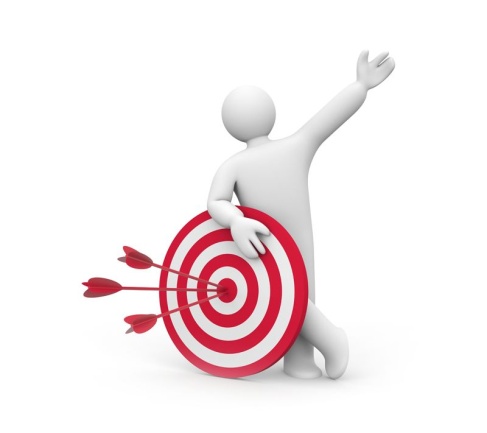 TEMEL KAVRAMLAR
3
İşçilik Kavramı
İşçilik Giderlerinin Özellikleri
İşçi Ücret Sistemleri
Para Akordu
Zaman Akordu
Asgari Ücretin Garanti Edilmesi
Primli Ücret Sistemleri
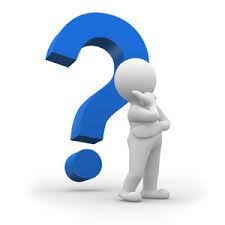 BÖLÜM İÇERİĞİ
4
4.1. İşçilik Giderlerinin Genel Özellikleri
4.2. İşçilik Giderlerinin Ayrımı 
	4.2.1. Direkt İşçilik Giderleri
	4.2.2. Endirekt İşçilik Giderleri
4.3. İşçilik Giderlerinin İzlenmesi
4.4. Ücret Sistemleri
	4.4.1. Zaman Esasına Göre Ücret
	4.4.2. Akord Ücret Sistemi
	4.4.3. Primli Ücret Sistemleri
	4.4.4. Diğer Sistemler
4.1. İşçilik Giderlerinin Genel Özellikleri
5
İşçilik üretim için harcanan insan emeğinin parasal tutarıdır. İşçilik giderlerinin genel özellikleri şunlardır; 
•	Saklanması, stoklanması ve biriktirilmesi mümkün olmayan bir giderdir.
•	Saatlik, günlük, aylık ücretlere sosyal mevzuat ve toplu sözleşme hükümlerine göre ilaveler yapılabilmektedir.
•	İşçilik giderleri tüm maliyetleri etkileyen aktif karakterli bir giderdir.(İşçinin tutumuna göre diğer giderler artar/azalır.)
•	İşçilere ödenen ücret işveren için bir gider özelliği taşırken işçi için gelir niteliğindedir. Bu gelir üzerinden yapılacak kesintiler, işverene ek sorumluluklar yükler.
4.2. İşçilik Giderlerinin Ayrımı
6
Üretim faaliyetlerinde görev alan işçilere ödenen işçilik ücretleri mamule doğrudan yüklenip yüklenememesine göre iki gruba ayrılmaktadır. Bu gruplar direkt ve endirekt işçilik giderleridir(Özel, 2010:117).
4.2.1. Direkt İşçilik Giderleri
Direkt işçilik giderleri; üretim bölümlerinde çalışan ve fiilen üretimi gerçekleştiren ve üretilen mamullere doğrudan yüklenebilen giderlerdir.
4.2.2. Endirekt İşçilik Giderleri
Endirekt işçilik giderleri; direkt işçilik giderleri dışında kalan ve üretilen mamullere doğrudan yüklenemeyen üretimle ilgili tüm işçiliklerdir.
3.1.2. Endirekt İlk Madde ve Malzeme
7
3.1.2.1. Yardımcı Madde ve Malzeme
	Mamülün üretilmesinde hammaddenin mamul hale gelmesine yardım eden mamül bünyesinde kesinlikle yer alan ve mamulün kalite olarak istenen biçime gelmesini sağlayan maddelerdir. Yardımcı maddeler mamül maliyetleri içinde doğrudan yer alırken katkı oranları çok azdır ve mamulün özünü oluşturmamaktadır. Örneğin konfeksiyon işinde kullanılan; tela ve düğme yardımcı maddedir(Altuğ, 1996:47).
3.1.2.2. İşletme Malzemesi
	Üretilen mamulün bünyesine girmemekle birlikte üretimin kesintisiz olarak sürmesini sağlayan madde ve malzemedir. Temizlik Malzemesi, makine yağı
4.3. İşçilik Giderlerinin İzlenmesi
8
Toplam işçilik giderlerinin saptanmasında ilk adım işçilerin işyerinde geçirdikleri sürelerin belirlenmesidir. Bu amaçla işçilerin mesai başlangıç ve bitiminde imzalamaları gereken imza defteri kullanılır veya işçiler için ayrı ayrı düzenlenmiş işçi saat kartları kullanılır. Böyle bir uygulamada, işçiler işyerine her girişte ve çıkışta kendilerine ait saat kartını otomatik makinede damgalatırlar (Büyükmirza, 2006:172). İşçinin işyerinde geçirdiği zaman tespit edilir ve işçinin işyerinde hangi işte ne kadar çalıştığı tespit edilir.
amı
4.3. İşçilik Giderlerinin İzlenmesi
9
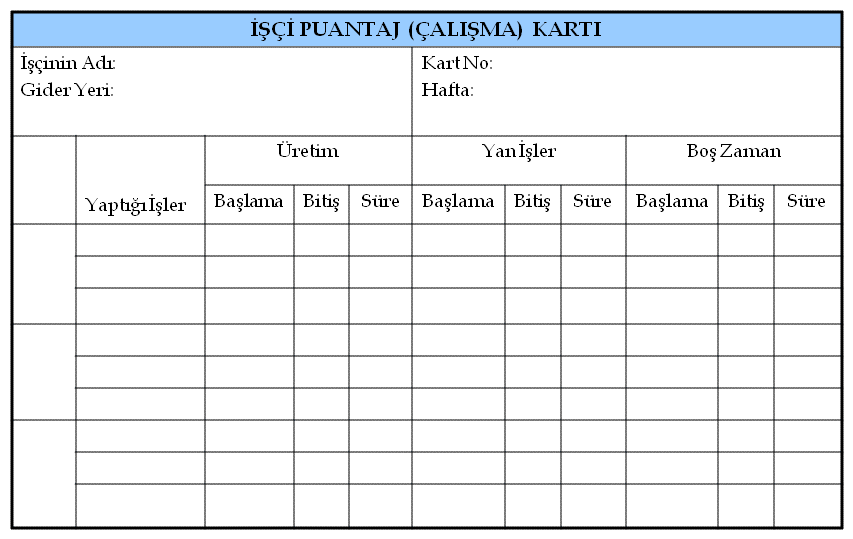 4.4. Ücret Sistemleri
10
Verimlik, uygulama kolaylılığı ve bilimsel esaslar doğrultusunda işletme uygulamalarında farklı ücret sistemlerinin mevcut olduğu görülmektedir. Bu yöntemler genellikle zaman esasına göre, üretim miktarına göre, prim esasına ve diğer teşvik sistemlerine göre şekillenmiştir(Özel, 2010:121).
4.4.1. Zaman Esasına Göre Ücret
11
Zaman esasına göre ücret sistemi ödenecek ücret hesaplanmasında işçinin işletmede geçirdiği süre (Gün, ay, saat vb.) esas alındığı ücret sistemidir. Bu ücret sisteminin uygulanmasında karşılaşılan temel kavramlar şunlardır;


Çıplak Ücret: İşçinin emeği karşılığı hakkettiği ücret.
Giydirilmiş Ücret: Yemek yardımı gibi yardımların ilave edildiği ücret.
Brüt Ücret: Vergiye konu olan ücret.(Sosyal kesintiler dahil)
Net Brüt Ücret: Kesintiler yapıldıktan sonra kalan ücret.
4.4.1. Zaman Esasına Göre Ücret
12
Örnek: 1 işçi normal şartlarda 1 saatte 2 adet mamul üretmektedir. 8 saatlik bir çalışmanın sonucunda 

a)16 birim veya b)14 birim ürettiği ve işçiye 12,00 TL günlük ücret ödenirse birim işçilik kaç TL olur?


	Günlük Üc.	Ür.Miktarı	Birim İşç.Maliyeti
a)	12,00 TL	16 br		0,75
b)	12,00 TL	14 br		0,86
4.4.2. Akord Ücret Sistemi
13
Sistemde işletmede geçen zaman değil üretilen miktar önemlidir. Bu sistemin uygulanmasının olumlu ve olumsuz etkileri söz konusudur. Sistemin uygulanmasıyla, kalite düşer, hammadde israfına neden olur, iş kazası riski artar. Bunlarla birlikte, işçilik maliyeti sabittir ve verimlilik artışına sebep olabilir.

Para Akordu: Üretilen mamul başına bir ücret tespit edilir. Alınacak ücret üretim miktarıyla birim akord değeri olarak da nitelendirilen bu ücret çarpımı sonucu bulunur.
Örnek:(para akordu)
14
Örnek: 1 birimi 1,20 TL ile bir işçi günde 24 adet, haftada 130 adet, ayda 520 adet üretmesi durumunda alacağı ücreti bulunuz.

Günlük Ücret: 	  24 x 1,20 =  28,80 TL
Haftalık Ücret:	130 x 1,20 =	156,00 TL
Aylık Ücret:		520 x 1,20 =	624,00 TL
Örnek:(zaman akordu)
15
Zaman Akordu: Bu yöntemde ilk olarak mamulün üretimi için gerekli olan akort zamanı başına akort faktörü bulunur. İkinci olarak akort zamanı, akort faktörü ve üretim miktarı çarpılarak akort ücreti bulunur.
Bir işçinin saat ücreti 2,80 TL’dir. İşletmede uygulanan akort zam oranı %20’dir. Bir mamul yarım saatte üretilmektedir. 8 saatlik bir çalışmanın sonucunda işçi 18 br mamul üretmiştir. İşçinin alacağı günlük ücreti hesaplayınız.
 
 



Günlük Ücret: 0,056 x 30 dak. x 18 = 	30,24 TL
Günlük Ücret:  3,36 x 0,5 saat x 18 = 	30,24 TL
Örnek:(grup akordu)
16
Grup Akordu: Üretim işleminin birden fazla işçi tarafından gerçekleşmesi durumunda uygulanan ücret sistemidir.
Örnek: Bir mamul üretimini grup halinde gerçekleştiren 5 işçinin çalışma süreleri ve normal saat ücretleri aşağıdaki gibidir. Yarım saatte bir mamul üretilmektedirler. İşçiler 8 saatte 18 br mamul üretmişlerdir. Akort zam oranı % 20’dir. Her bir işçinin alacağı günlük akort ücreti hesaplayınız.
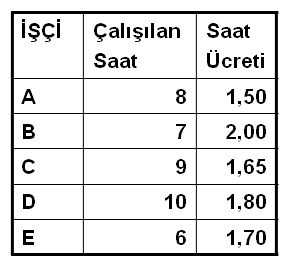 Örnek:(grup akordu)
17
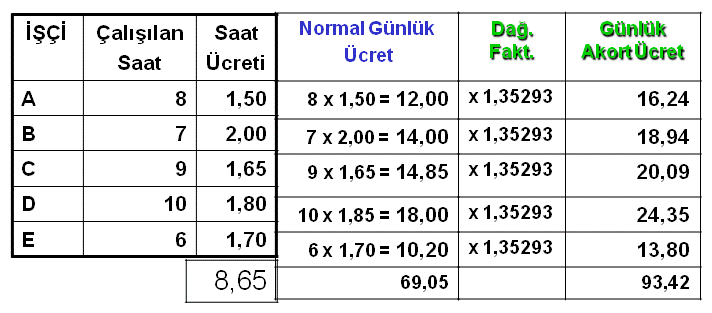 Akort Faktörü 		= 8,65 + (8,65 x 0.20) 	= 10,38 TL
Toplam Günlük Ücret 	= 10,38 x 0,5 x 18 		= 93,42 TL

Her bir işçinin alacağı günlük ücret için dağıtım faktörü hesaplanır.
Dağıtım Faktörü:		93,42/69,05		=1,35293

Asgari ücretin garanti edilmesi
Üretim için gerekli zaman = 18 x 0,5	 = 9 saat
A işçisi çalışma zamanı	     	 = 8 saat
Tasarruf edilen zaman	  	 = 1 saat
Tasarruf edilen zaman için zamlı ücret her işçi için ayrı ayrı hesaplanır.
4.4.3. Primli Ücret Sistemleri
18
Primli ücret sistemlerinde esas prim üretim artışına ya da zaman tasarrufuna verilmekle beraber, ilk madde ve malzemelerden tasarruf veya makineleri iyi kullanma gibi özel amaçlı primler verilebilmektedir.
4.4.4. Diğer Sistemler
19
İkramiye: Toplu sözleşme vs. sonucu ekstra ödemeler yapılmaktadır.
Kâra katılmalar: Karın personele temettü şeklinde dağıtılması. (Sahiplik duygusu kazandırır.) vb.
Kaynakça
20
AKDİŞ, Muhammet, Para Teorisi ve Politikası, Gazi Kitabevi, Ankara, 2011.
ÖZTÜRK, Nazım, Para Banka Kredi, Ekin Yayınevi, Bursa, 2014.
PARASIZ, İlker, Para Teorisi ve Politikası, Ezgi Kitabevi, Bursa, 2012.
PAYA, M. Merih, Para Teorisi ve Para Politikası, Türkmen Kitabevi, İstanbul, 2013.
ÜNSAL, Erdal M., Makro İktisat, İmaj Yayınevi, Ankara, 2005.